Mar 7, 2016
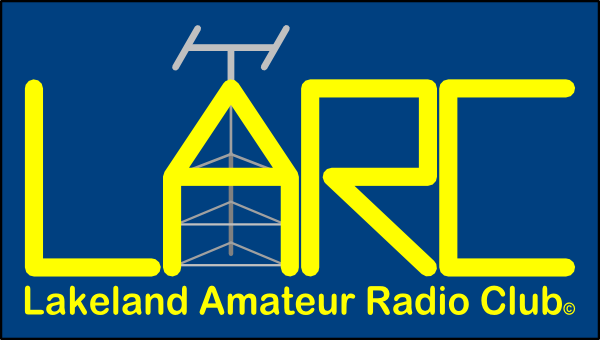 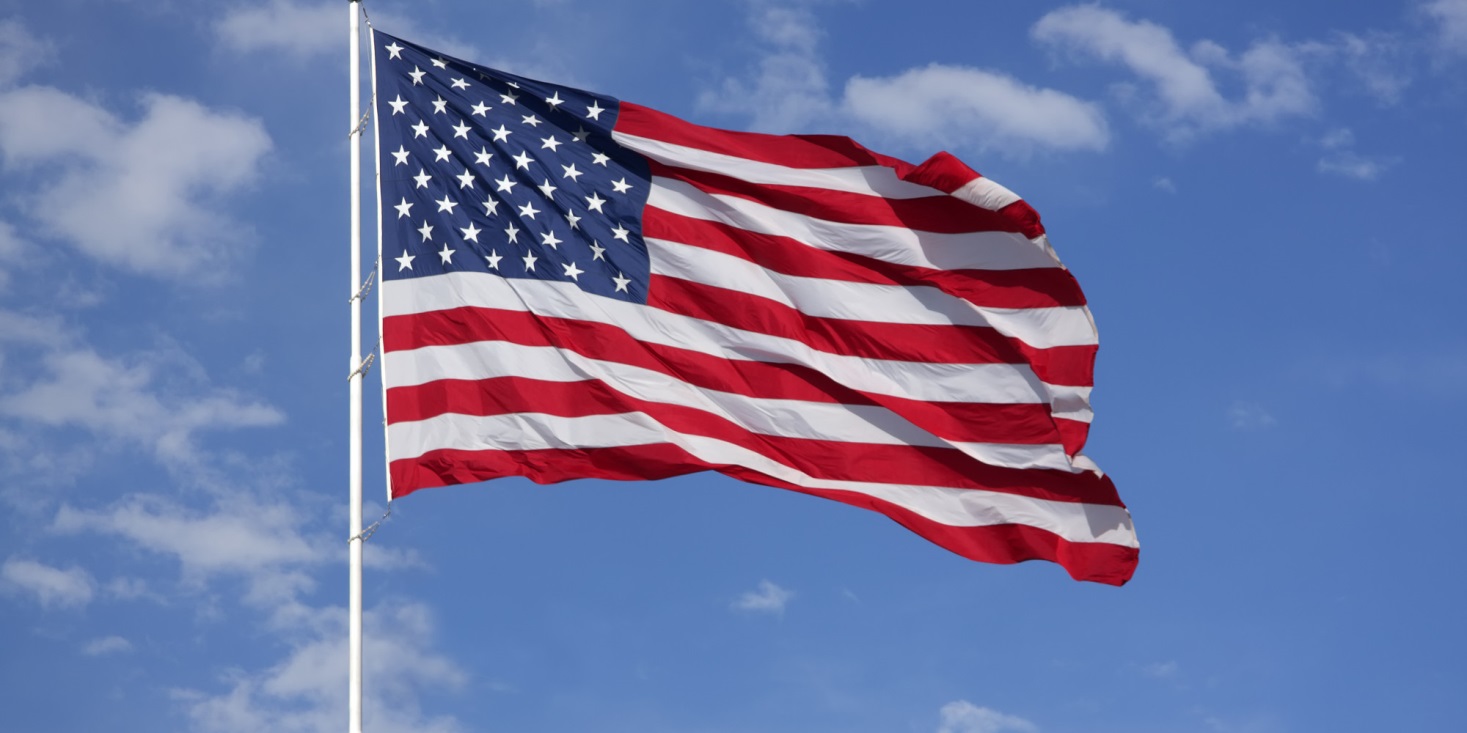 We had 4 persons pass their license exams tonight.

Sarah Clark K4EMT - Extra
Keith Otstot W4HKO - Extra
Victor Marker KI4UNH - General
James Wetherington - Technician
LARC Name Tag

If you are owed a LARC name tag but have not received it please contact: 

Bill Johnson, KI4ZMV
LARC Secretary
Guests? 

Do we have any first time visitors, guests, or people who just want to stand up and be recognized?
ARRL NPOTA

The ARRL National Parks on the Air is the ARRL promotional to celebrate the 100th anniversary of the National Parks Service.  The National Parks Service was founded in 1916 and is a bureau of the US Department of Interior.  
LARC members operating with the club call sign of K4LKL have already been taking part.  It can be a daunting task.  Information to be provided by Matthew, KK4FEM, LARC VP.
Field Day !!!
Field Day is always the fourth full weekend of June, beginning at 1800 UTC Saturday and running through 2059 UTC Sunday. Field Day 2016 is June 25-26.
Remember to visit the  
ARRL West Central Florida Section
website at: 

http://arrlwcf.org/

for all of the up to date information about your section, WCF, West Central Florida
Happy Birthday LARC
40th Anniversary
March 17, 1976 to present

We started as the Lakeland Repeater Association.
K4LKL On The Air
Would you like to be K4LKL on the air as part of our 40th anniversary this year?  You can be!  As this is our 40th anniversary this year we will be promoting the club by allowing club members to put us on the air.  We will be QSLing with a QSL that reflects our club information and anniversary.  Rules:  You must sign up to use the call.  You must use the call within the bounds of your license restrictions. Techs in the Tech band, Generals in general band and so on.  You must keep an accurate log and submit it to Matthew KK4FEM, our vice president.  It will end up on LOTW.  Contact me or Matthew for more information.
LARC Picnic
Lake Parker Park
2 April 2016

The club will supply burgers, dogs and buns.  Bring a dish to share and something to drink.
March for Babies - Polk County  2016

Date: Saturday, April 30, 2016
Time for the public: 9:00AM
Registration for public: 8:00AM
First Presbyterian Church
175 Lake Hollingsworth Dr
Lakeland, FL 33801

Volunteers are needed.  We arrive around 7AM.  This is lots of fun for a great cause.
Kathleen Area Historical Society 
Commemorates 25 Years!  

If you have an affection for and attachment to the historic communities,  traditions, and people of:  Galloway, Gibsonia, Green Pond, Griffin, Kathleen, Providence, Socrum, or Winston (Est. 1850-1900), join us on SATURDAY, MARCH 19 as we celebrate our 25th Anniversary at our annual Heritage Day event!  
Location: Heritage Park 8950 N Campbell Rd , Lakeland, FL 33810 
Live Entertainment, vendors, Silent Auction, children's activities, pioneer life exhibit and skills demonstrations like cane grinding/syrup making and whip cracking, drawings, southern style vittles, local dignitaries and MORE!  The fun begins at 8 a.m
Guest speakers tonight are:


Tom Ruhlman – W9IPR
Batteries
Matthew Stevens – KK4FEM
NPOTA activations in Utah